Using Data for Decision Making within a PBIS Framework
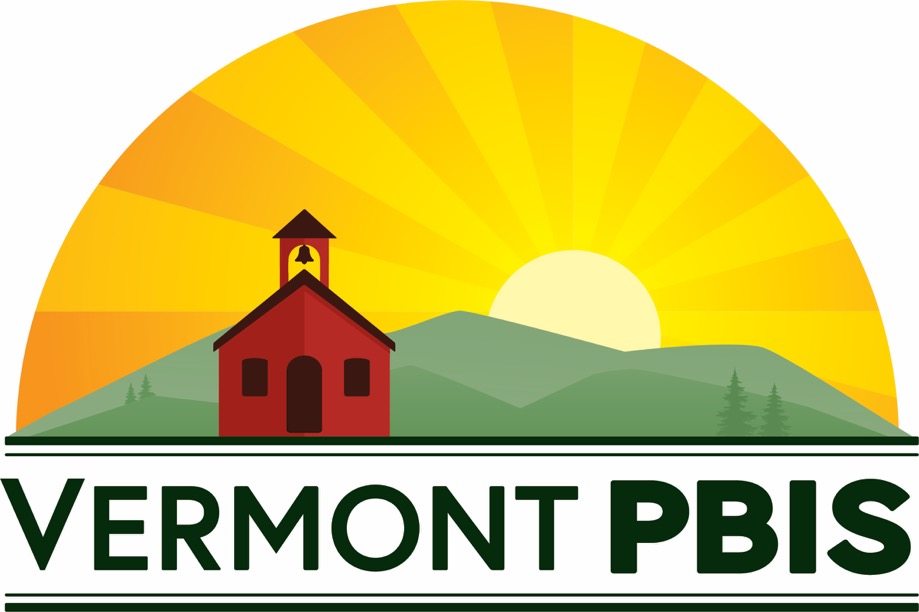 Presented by the VTPBIS State Team
[Speaker Notes: Sherry]
Still learning and growing
We know how to do it, now we’re working to sustain it
Very fluent 
and very effective
What is data-based decision making?
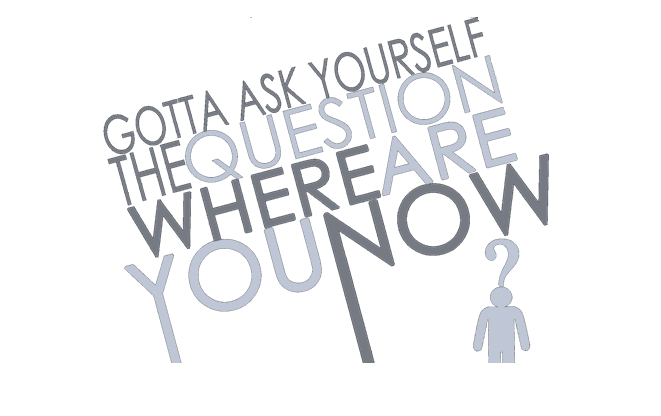 Becoming Data Based
How are you currently embracing a data-based decision-making process that leads to results?
Poll: Pick which color matches your experience.

Type in the chat box about what might help you get to the next color.
[Speaker Notes: Sherry]
Purpose
To build competence and confidence to use data to make decisions

To explore a problem-solving/decision-making process

To consider strategies for sharing data with others
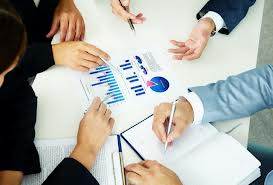 Supporting
Staff Behavior
Supporting
Decision Making
Systems
Data
OUTCOMES
Practices
Supporting Student Behavior
[Speaker Notes: DATA]
Types of Data to Consider
Intensive:
TFI
I-SWIS
EST
FBA/BSP
Targeted:
TFI
SWIS-CICO
EST
FBA/BSP
Universal Screening
Universal:
TFI
 SAS
 SWIS
 Attendance
 Grades
 Leadership Team Self-Assessment
 School Climate
 Family Engagement
[Speaker Notes: Sherry
What else?]
Talk Amongst Yourselves…
What data do you collect/use to assess the social/emotional/behavioral strengths and challenges at your school?

How do you use this data for decision-making?
6
[Speaker Notes: sherry]
How does your school use data?
To assess current status 
 To assess implementation fidelity
 To assess impact on students
 To plan for school-wide and individual student changes 
 To acknowledge incremental success along the way
 To determine priority areas of focus
 To show staff you value and use their input to make changes (SAS)
 To reward staff and student performance
 To determine breaks between “roll-outs”
 To share results with stakeholders
Data help us ask the right questions. 
They do not provide the answers.
[Speaker Notes: Identify a possible problem
 Build a precise “problem statement”
Place the “problem” in the context rather than on the students
 Select an effective and efficient solution (intervention)
 Assess if a solution is (a) being implemented and (b) being effective]
Big Ideas About Data
All data should serve a purpose 
 Collect data with fidelity 
 Be prompt about looking at data and acting upon it 
 Use multiple sources of data to confirm what you see 
 Use data to support, not punish
[Speaker Notes: Sherry]
Start with Outcomes
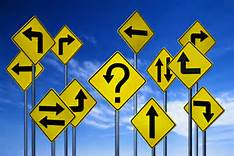 How will you know if PBIS is working if you are not sure where it should be taking you?

Outcomes should be:
Locally determined
Contextually and culturally relevant
Observable and measurable
Summarized in goal statements
Sample outcomes:
Reduce ODRs
Reduce bullying
Increase attendance
Decrease referrals for SPED
Increase building morale
Improve academic scores
[Speaker Notes: Amy]
What are your outcomes?
Think about the main reason your school is implementing PBIS.

Do you have an outcome statement that is specific, measurable (observable), achievable, realistic, and timely (SMART)?
(i.e. “Given school-wide implementation of PBIS with fidelity, we will decrease the number of student suspensions and expulsions by 10% by the end of the school year.”)
[Speaker Notes: Amy]
The Tiered Fidelity Inventory (TFI) Will Help you Get to Outcomes
What is the TFI? An efficient and effective validated measure to assess fidelity of core PBIS features at all 3 tiers – Teams, Implementation and Evaluation

Why use the TFI? To guide and sustain effective implementation of PBIS

When? Expectation is once a year for all schools  
Window open January 1st - March 31st (for TFI and SAS)
Consider completing TFI more than once to monitor/assess progress
Contact Anne Dubie if you would like your window opened
Teams should anticipate 30 minutes to complete each tier’s assessment the first time
[Speaker Notes: Amy]
Example Subscale Report
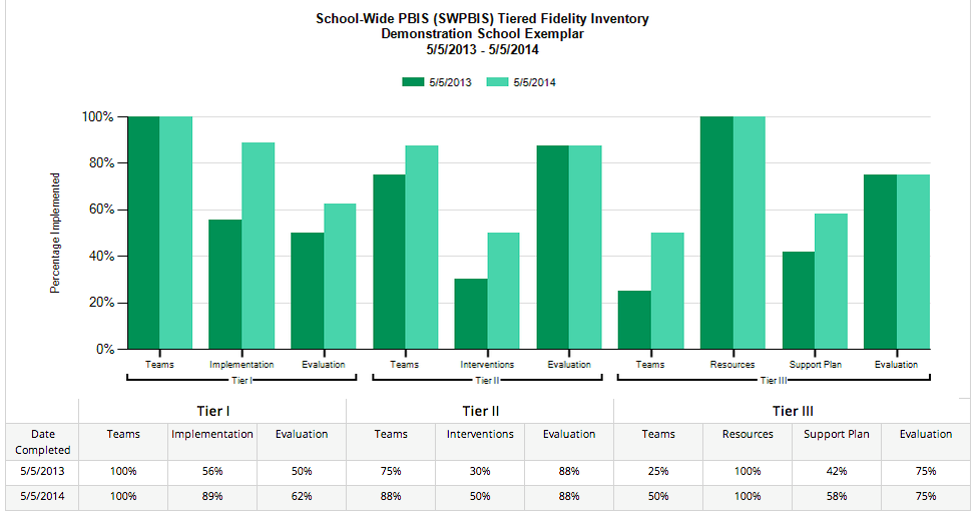 [Speaker Notes: Amy]
After Assessment
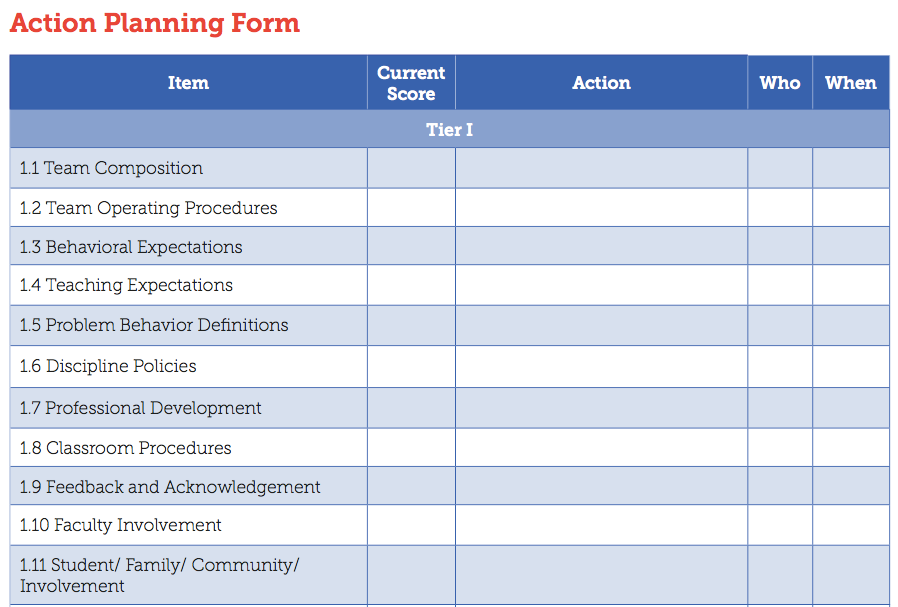 Analyze data:
Total score report
Subscale report (broken down by tier)
Sub-sub scale report (broken down by components)
Individual items report
Celebrate your 2’s, examine your 0’s and 1’s
[Speaker Notes: Amy]
Great Article on Fidelity: 
https://www.pbisapps.org/community/Pages/Fidelity.aspx
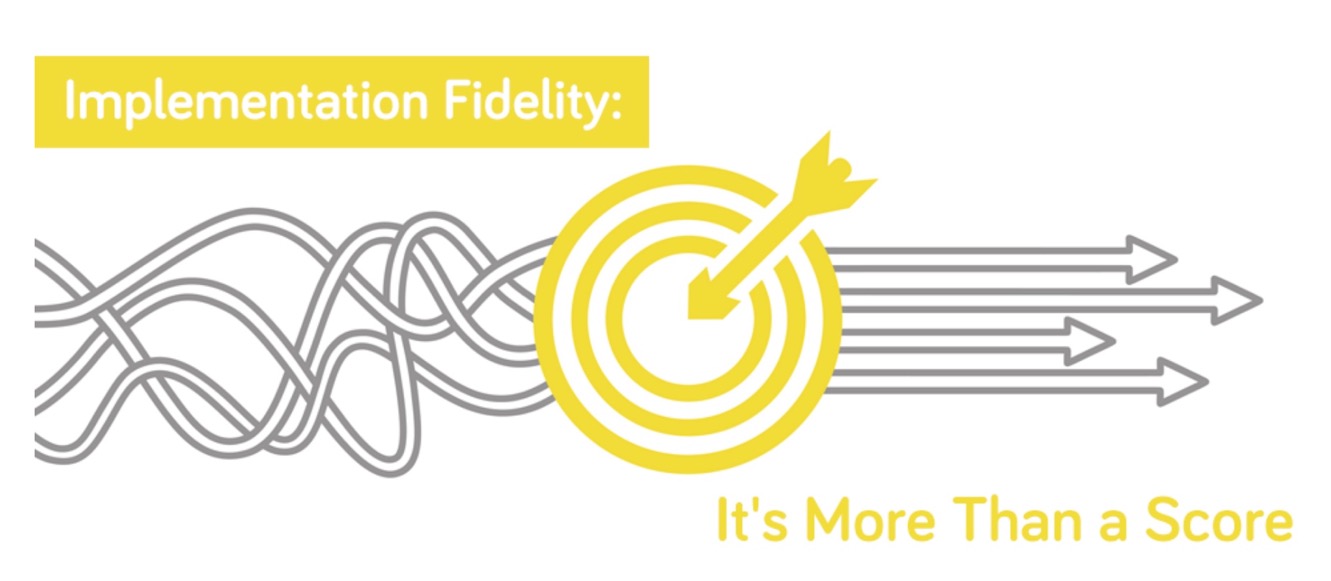 [Speaker Notes: Sherry]
TIPS Offers:
[Speaker Notes: Sherry
Do you sit on teams or committees? 
What makes a dream team?]
What Makes a Dream Team?
Think of a successful team experience. What were some of the characteristics?
Accountability
Predictability
Communication
Participation
Characteristics of an EffectiveData Team
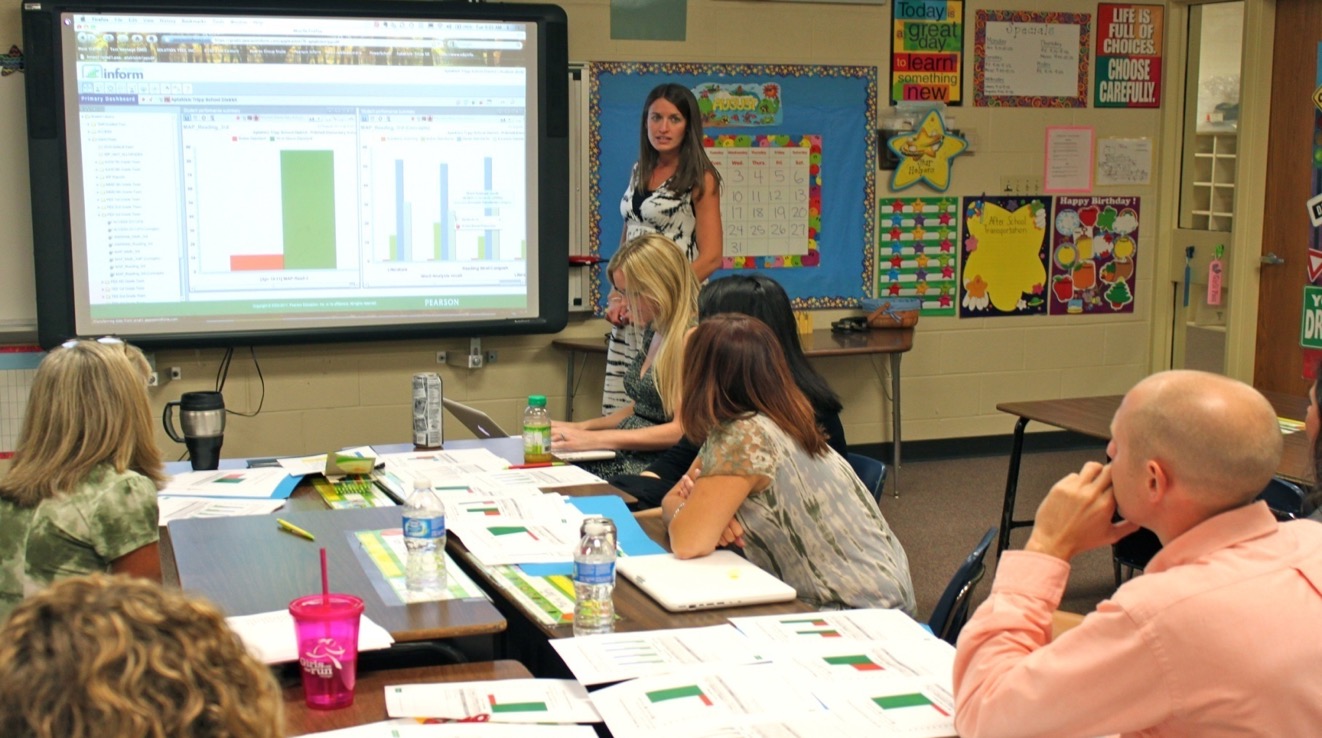 [Speaker Notes: Sherry]
Effective meetings extend before and after the actual meeting time. Other key roles are necessary!
BEFORE:
Set agenda and send to team
Collect data, review, and prepare summary statements
DURING:
Follow agenda & time frames 
Review data
Make precision problem statements
Develop solutions
Take notes and set action items
AFTER:
Complete action items
Follow-up on action item status
[Speaker Notes: Sherry]
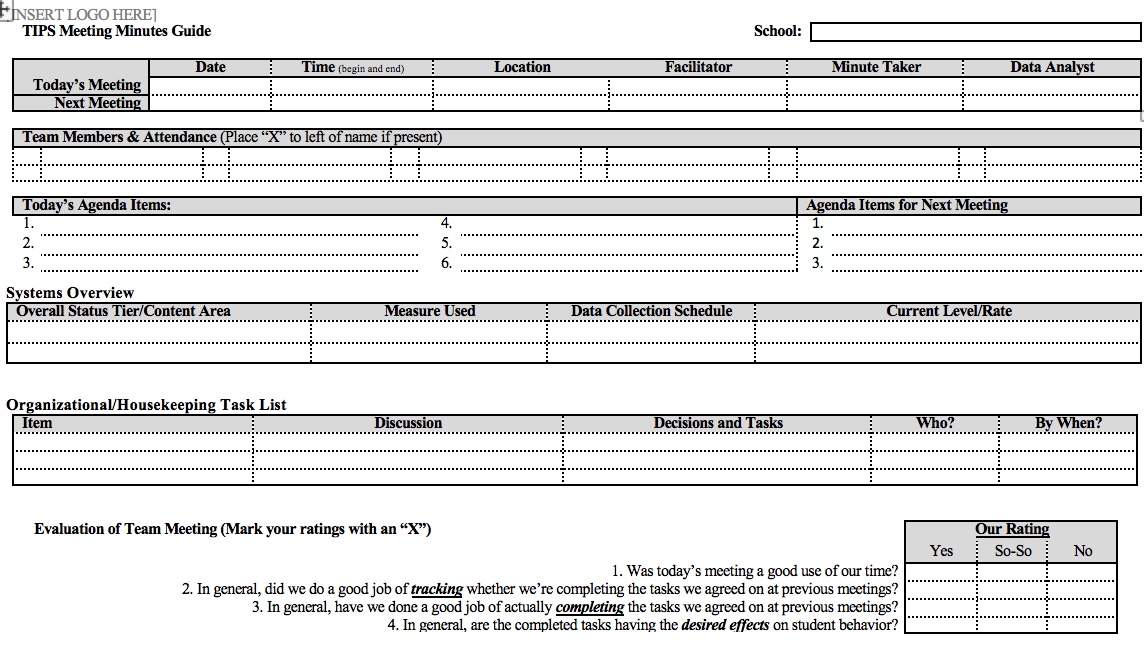 [Speaker Notes: hand out]
Data Analyst: Role & Responsibilities
Establish the role of a data analyst (and backup person)
Use the data sources needed for problem solving and decision making (DIBELS, SWIS, etc.)
Create written data summaries in advance to assist for efficient problem solving
Launch meeting with a data summary to help define the problem with precision
Refine precision of problem statement through inferences and hypothesis
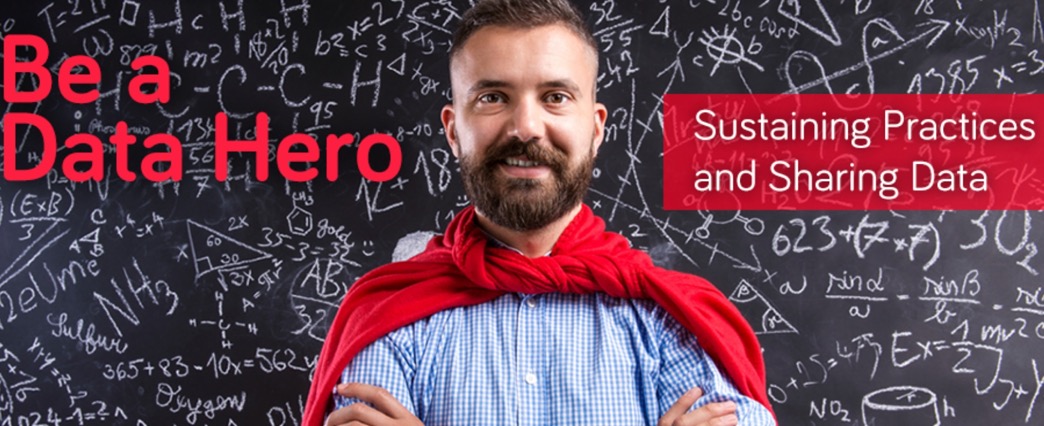 [Speaker Notes: Sherry
determining if there are problems; 
jump starting a problem solving discussion; and 
evaluating the impact of solutions and fidelity of implementation]
Data-Based Decision-Making Can Occur at Many Levels
Whole school
 Small groups or school areas
 Individual student

 Same basic process
[Speaker Notes: Sherry]
SWIS Big 7: Core Reports
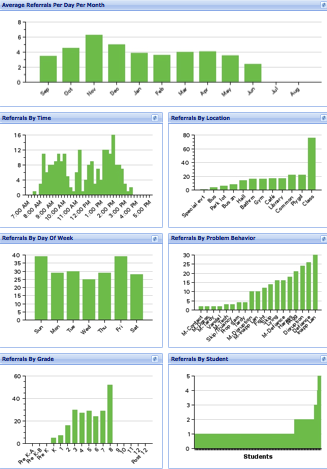 Avg. Referrals Per Day Per Month
Time
Location
Problem 
Behavior
Day of Week
Student
Grade
[Speaker Notes: Sherry]
Indicators of Possible Problems
Identify problems based on your school’s:

Desirable and undesirable trends

Average Referrals Per Day Per Month for this year and for corresponding months of the previous year

Average Referrals Per Day Per Month compared to the national median

Faculty, parents, and students’ opinions regarding acceptable or not acceptable levels of ODRs
[Speaker Notes: Sherry]
Improving Decision Making
Problem
Solution
Problem
Problem Solving
Solution
Action Planning
What data tools do you use to move through data review, problem solving, and action planning?
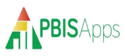 [Speaker Notes: Sherry

Compare that to the old model of identifying a problem and then jumping right to solutions. 
Instead, we’ll use our decision-making model to more clearly define the context of problems before moving into solution development. 
Then those solutions are put into an action plan so that our solutions are really implemented with integrity.]
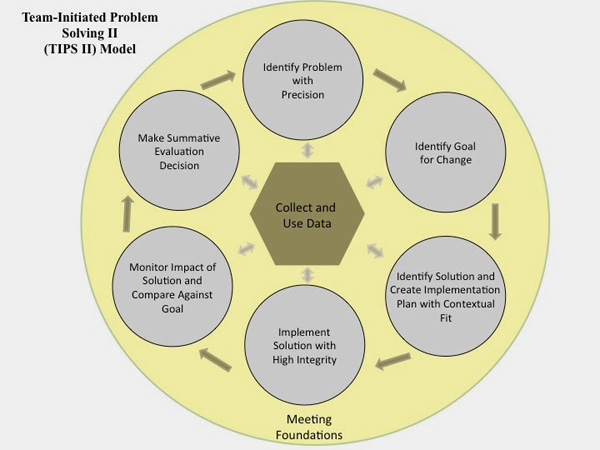 26
Innovation Neutral: Use for Reading, Behavior, Math, School Improvement
[Speaker Notes: This is a microcosm of the drivers within a theory of improvement process outined in the AOE Comprehensive needs assessment toolkit.]
REMEMBER to use…..
TIPS Problem-Solving “Mantra”
Do we have a problem? If so, what is the precise nature of our problem? (identify, define, clarify, confirm/disconfirm inferences)
 What is our goal? How will we know we’ve met our goal? (what data will we use?)
 Why does the problem exist, & what can we do about it? (hypothesis & solution)
 What are the actual elements of our plan? (action plan)
 Is our plan being implemented with fidelity & is it working? (evaluate & revise plan)
 What next steps are needed?
[Speaker Notes: Sherry
Update]
1. Do we have a problem? If so, what is the precise nature of our problem?
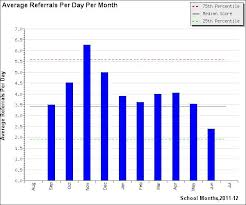 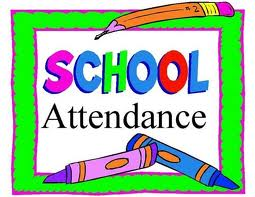 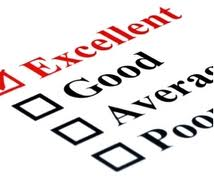 [Speaker Notes: What data to monitor
ODR per day per month
OSS, ISS, Attendance, Teacher report
Team Checklist/ SET (are we doing what we planned to do?)
What question to answer
Do we have a problem?
What questions to ask of Level, Trend, Peaks
How do our data compare with last year?
How do our data compare with national/regional norms?
How do our data compare with our preferred/expected status?
If a problem is identified, then ask
What are the data we need to make a good decision?]
What Does this Graph Tell You?
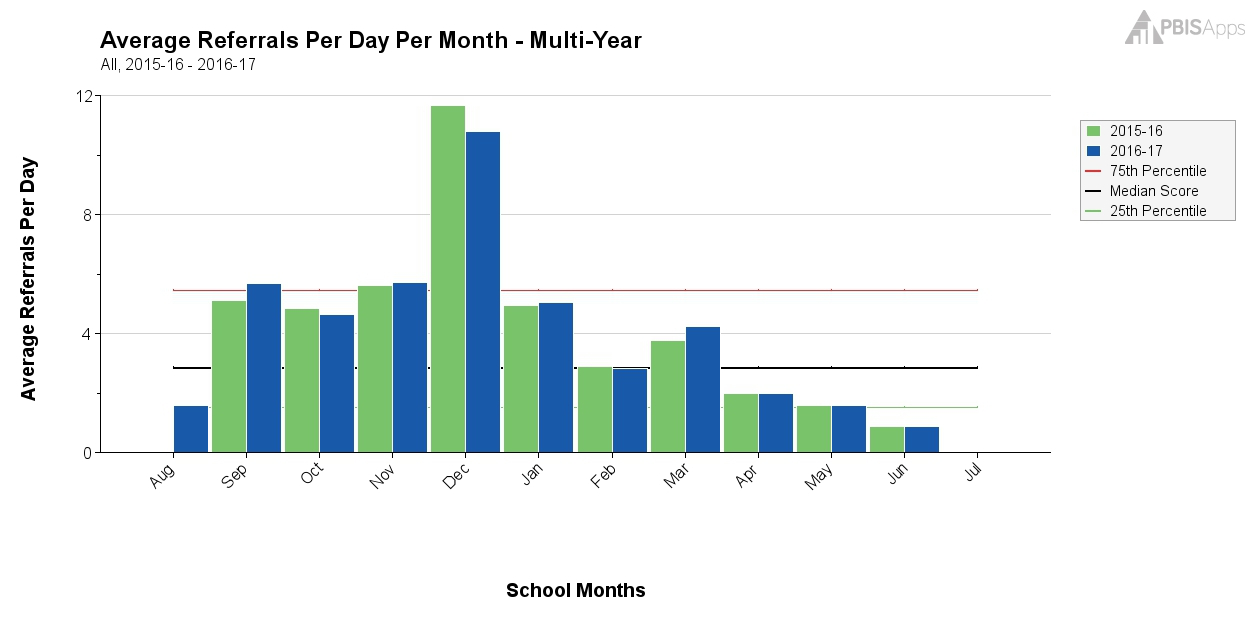 [Speaker Notes: Sherry]
Same Graph Looking at Majors Only
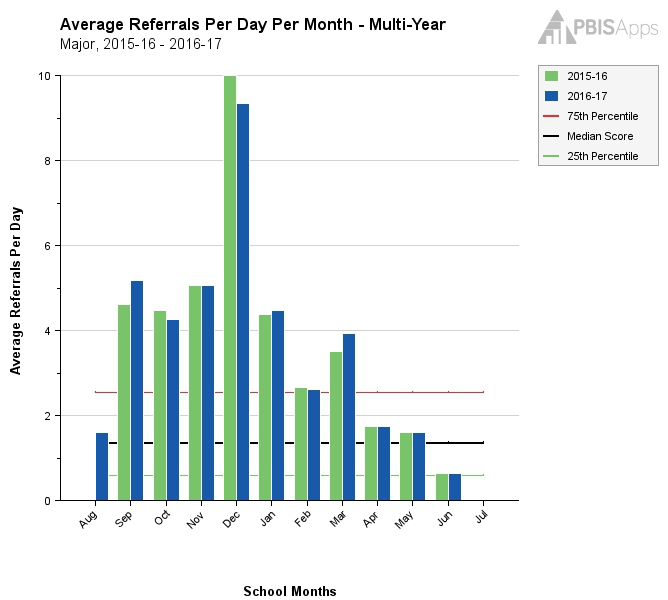 [Speaker Notes: Sherry]
What Does this Graph Tell You?
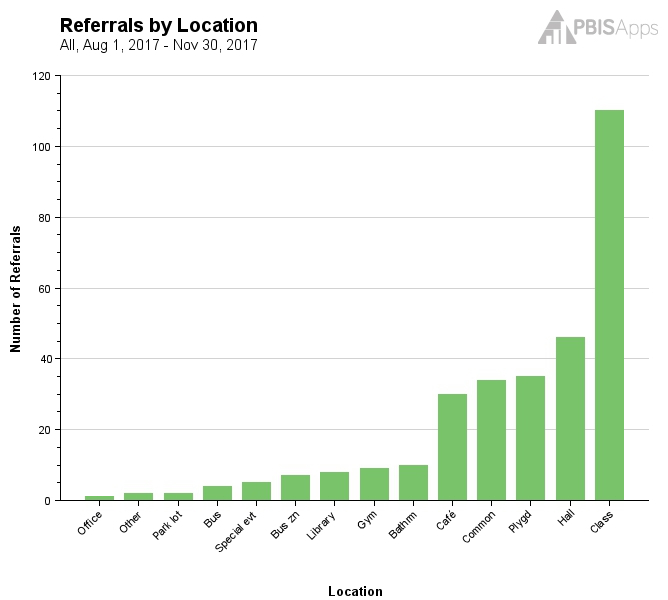 [Speaker Notes: Sherry]
What Does this Graph Tell You?
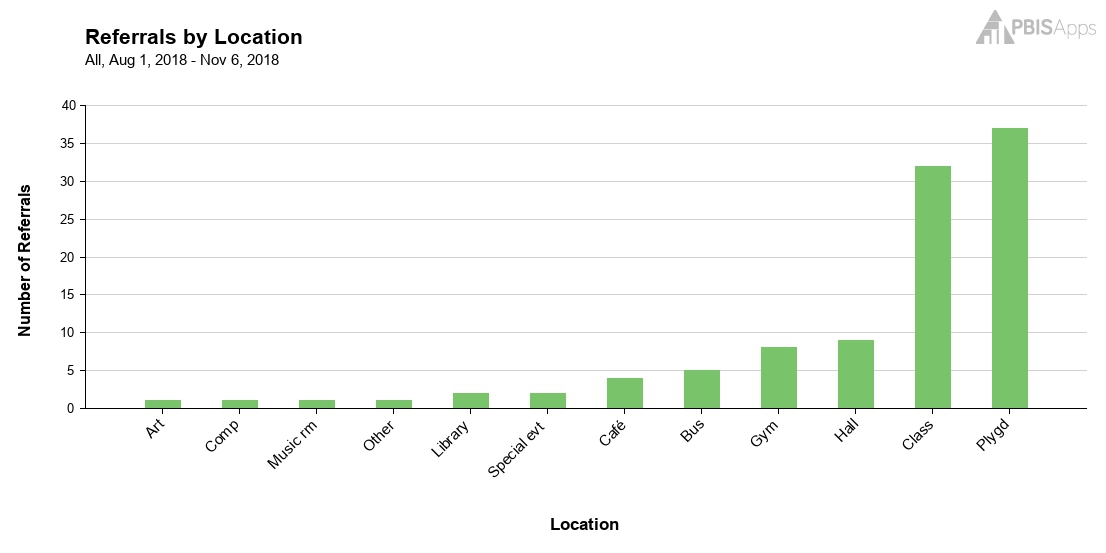 [Speaker Notes: Sherry]
1. Do we have a problem? If so, what is the precise nature of our problem?
What is the data we need for a decision?
Precise Problem Statements include information about the what, when, where, who, when, and why
Example: Primary to Precise
Inappropriate behavior is increasing
Inappropriate language and disruptive behavior is increasing in the cafeteria during first lunch period, is being done mostly by 6th grade boys, and seems to be maintained by social praise from the bystander peer group.
2. What is our Goal? How will we know we’ve met our goal?
Set a goal that defines levels at which the problem is no longer a problem 
Set goals that are specific, measurable (observable), achievable, realistic, and timely
What data will you use to know that you’ve met your goal?
35
3. Why does the problem exist & what can we do about it? (hypothesis & solution)
Problem Statement: The sixth graders are disruptive & use inappropriate language in the cafeteria between 11:30 AM and 12:00 PM
 Hypothesis: We believe they are trying to get attention from their peers.
[Speaker Notes: Sherry]
Solution Development for Disruption in Cafeteria
[Speaker Notes: Sherry]
Solution Development for Disruption in Cafeteria
[Speaker Notes: Sherry]
…include logistics:
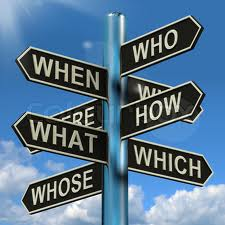 [Speaker Notes: Sherry
Action Plan Elements:
Who?
By When?
Goal with Timeline
Fidelity of Implementation Measure
Effectiveness of Implementation Measure]
5. Is our plan being implemented with fidelity & is it working? (evaluate & revise plan)
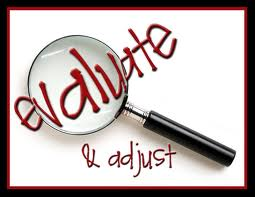 **Report data back to staff (i.e. when you implemented this plan, ODRs in the cafeteria dropped by 20%!)
[Speaker Notes: Sherry
Define how you will know that the solutions were implemented as planned (with fidelity)?
How often will you conduct a status review?
Define how you will know that the solutions had a positive effect on student achievement, social competence, and/or safety?
How often will you monitor student progress?

What will the data tell you when the problem is solved?   
Base on team-established standard
Easier to monitor if quantifiable (“countable”)
Record on meeting minute form for progress monitoring at future meeting(s)]
6. What next steps are needed?
Continue
Modify
Stop plan
Continue through problem solving process again
Big Idea:
Improved problem solving has a positive impact on student outcomes 
(Horner, Algozzine, Todd, Algozzine, Cusumano, and Preston (in preparation))
42
Decision Making for Quality Improvement
Team assessments
Self assessments
Walkthrough reports
PBIS Assessments
SET
Self-Assessment
TFI
Office Discipline Referrals
Minor (staff managed) referrals
Absences
Tardiness
Climate/Culture
Academic Assessments
What else?
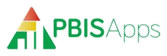 [Speaker Notes: Sherry

Disaggregation simply means separating something into its component parts, or break apart. 

Only by evaluating both outcome and fidelity data (cause and effect) can leaders and teachers understand the complexities of student achievement (academic or behavior) and the value of our systems and practices.

We cannot begin to truly understand what it will take to achieve our intended outcomes until we understand the relation between cause and effect, how our fidelity and outcome data intersect. 

Instead of segmenting data reviews (looking just at outcome or just at fidelity data) looking at the shaded section (where the data intersects) we can get a more comprehensive view of reality and can make higher quality decisions.]
Sharing Data
How often the leadership team shares data with all school staff has the most significant impact on whether the school sustained implementation (McIntosh, Kim, Mercer, Strickland-Cohen, & Horner​, 2015) 
Builds understanding of goals, progress, outcomes – leads to buy-in
The best way to share data is the way that feels most natural, leads to effective decisions, and offers opportunities for everyone to engage in planning
https://www.pbisapps.org/community/Pages/Sustaining-Implementation-Together.aspx
Students as Data Analysts
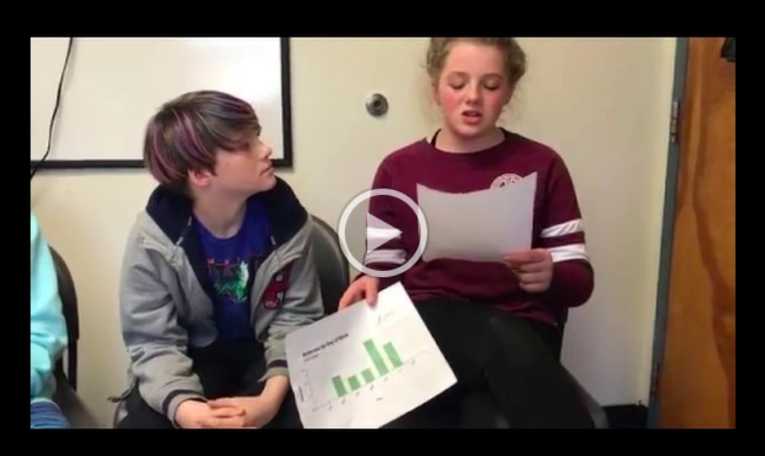 [Speaker Notes: https://drive.google.com/file/d/1IOy3wB8OZhG41hqF3xyq8p4OannoDbVN/view]
Disseminating Data: Use Data as a Story-Telling Device
What data are you collecting?
What questions can you answer with this data?
Which of those questions tell a compelling story?
OR Which questions get to the heart of your work?
Who is your targeted audience for your story?
How could you display the data to convey the story of PBIS?

REMEMBER! 
Before we can measure success, we must define success!
[Speaker Notes: Amy]
Create an Infographic or Brief Power Point Presentation!
Simple is better! 

Start with one graph or table and some descriptive text
[Speaker Notes: Amy]
[Speaker Notes: Amy]
[Speaker Notes: Amy]
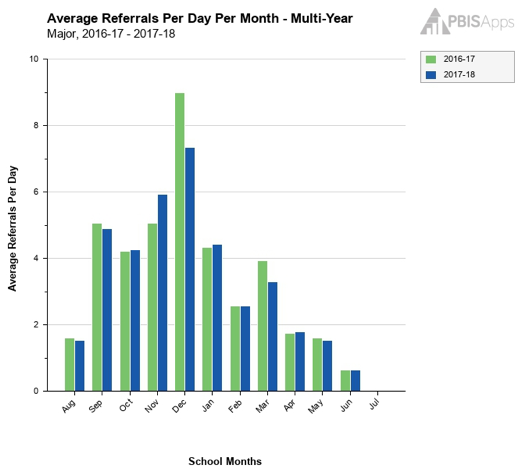 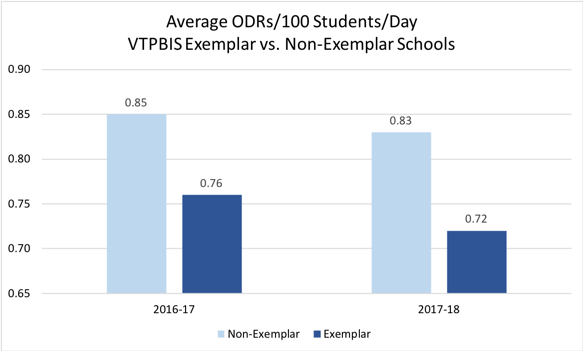 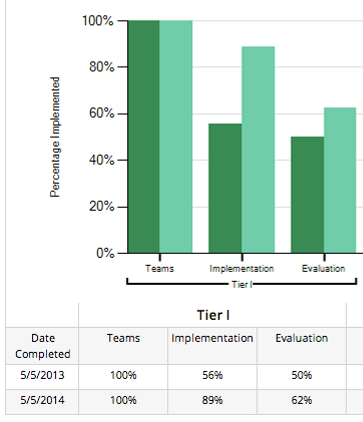 [Speaker Notes: Amy]
Building Internal Capacity for Data-Based Decision-Making: Data Days Back at School
Responsibilities for Facilitating Data Review and Improvement Planning:
Schedule Data Days – Fall, Winter, Spring
Identify/enhance the role of the Data Analyst
Plan professional development around priorities identified through assessments 
Consider TIPS/SWIS learning module
Consider training in Universal Screening
Consider training in classroom management, FBA/BSP, crisis prevention and intervention, other
Remember to complete and use the SAS and TFI!
General Recommendations for PBIS Decision-Making
Never stop doing what is already working

Always look for the smallest change that will produce the largest effect
Avoid defining a large number of goals 
Do a small number of things well

Do not add something new without also defining what you will stop doing to make the addition possible.
[Speaker Notes: Amy
Use data in “decision layers”

Don’t drown in the data

It’s “OK” to be doing well

Decisions are more likely to be effective and efficient when they are based on data.

The quality of decision-making depends most on the first step (defining the problem to be solved)
Define problems with precision and clarity]
Resources
TIPS Meeting Minutes Template (Google Doc version)
Drill Down Video 
TIPS Resources
TIPS Meeting Videos Including Academics
VT AOE Comprehensive Needs Assessment Toolkit